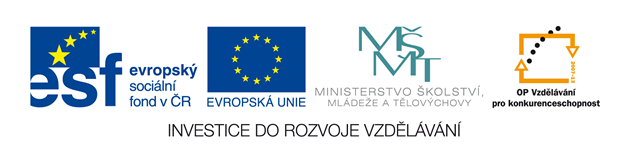 Obratlovci
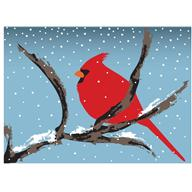 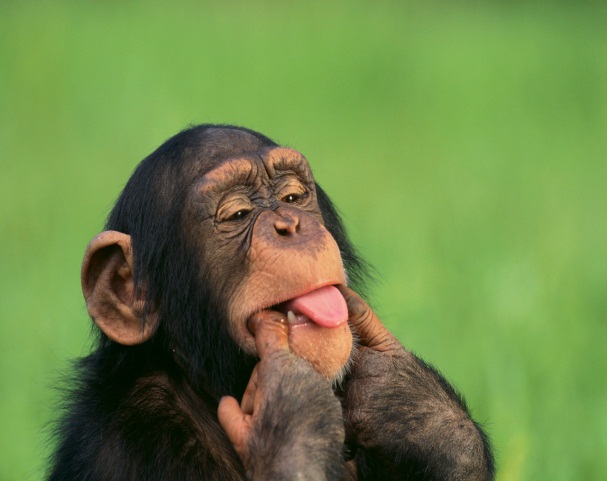 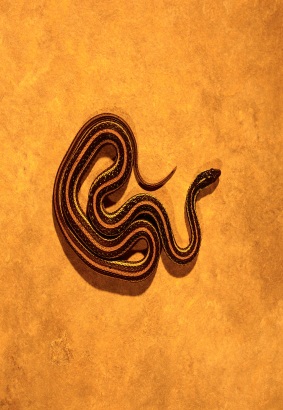 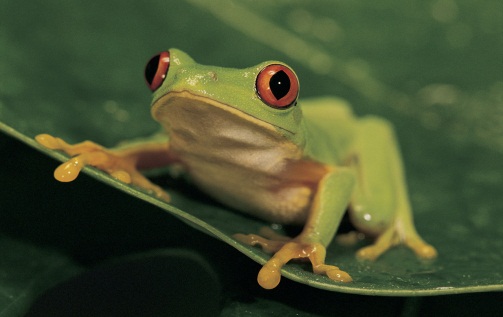 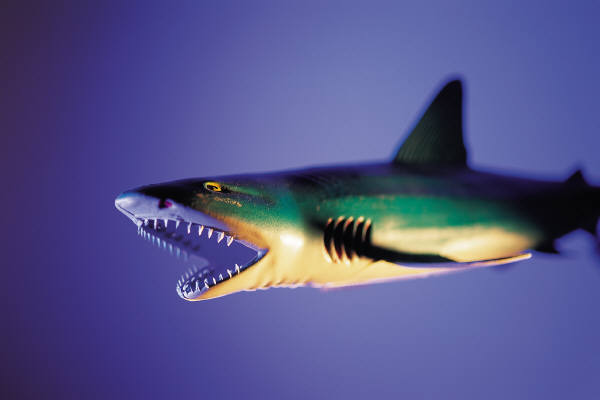 Obratlovce dělíme do skupin
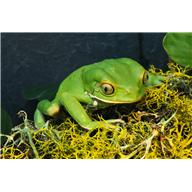 Ryby

Obojživelníci

Plazi

Ptáci

Savci
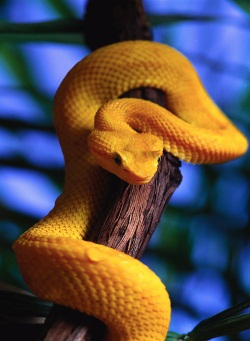 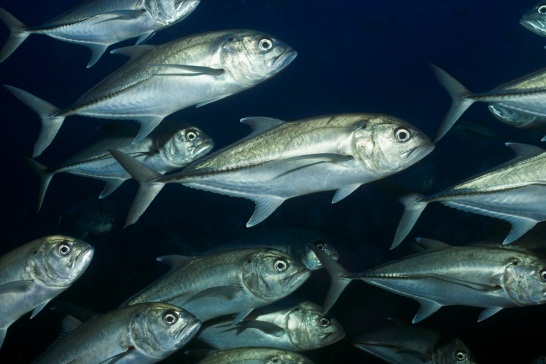 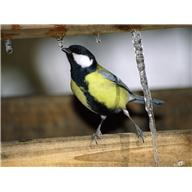 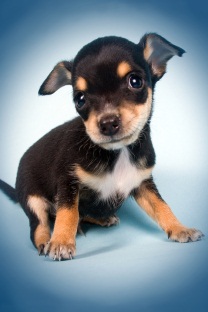 Spoj správně
Ryby                                   dýchají plícemi
Obojživelníci
Plazi                                   dýchají žábrami
Ptáci
Savci                                 dospělí dýchají plícemi 
                                              pulci dýchají žábrami
Spoj správně
Ryby                              rodí živá mláďata
Obojživelníci
Plazi                              mláďata se líhnou z                     Ptáci                                       vajíček
Savci                              potěr se líhne z jiker
Odkazy obrázky :
http://office.microsoft.com/cs-cz/images/results.aspx?qu=opice&ex=2#ai:MP900431807
http://office.microsoft.com/cs-cz/images/results.aspx?qu=pt%C3%A1k&ex=1#ai:MP900449107|
http://office.microsoft.com/cs-cz/images/results.aspx?qu=%C5%BE%C3%A1ba&ex=1#ai:MP900423007|
http://office.microsoft.com/cs-cz/images/results.aspx?qu=had&ex=1#ai:MP900406702|
http://office.microsoft.com/cs-cz/images/results.aspx?qu=%C5%BErALOK&ex=1#ai:MP900309222|
http://office.microsoft.com/cs-cz/images/results.aspx?qu=%C5%BD%C3%81BA&ex=1#ai:MP900401526|
http://office.microsoft.com/cs-cz/images/results.aspx?qu=HAD&ex=1#ai:MP900401523|
http://office.microsoft.com/cs-cz/images/results.aspx?qu=ryby&ex=1#ai:MP900428001|
http://office.microsoft.com/cs-cz/images/results.aspx?qu=pt%C3%A1ci&ex=1#ai:MP900433722|
http://office.microsoft.com/cs-cz/images/results.aspx?qu=pes&ex=1#ai:MP900444792|